Visualization
DATA 201: Thinking With Data
Winter 2022
Jonathan Hudson, Ph.D
Instructor
Department of Computer Science
University of Calgary
Tuesday, March 22, 2022
What is visualization?
Scientific Visualization
Information Visualization  
Data Visualization
Mesopotamian Clay Tokens 5500 BCE
Size -> QuantityShape -> Type
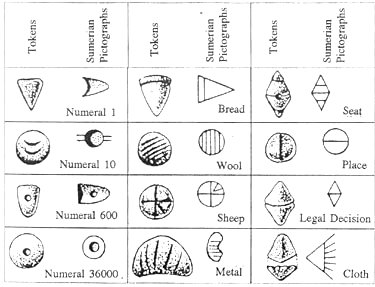 This Photo by Unknown Author is licensed under CC BY-SA-NC
William Playfair 1786
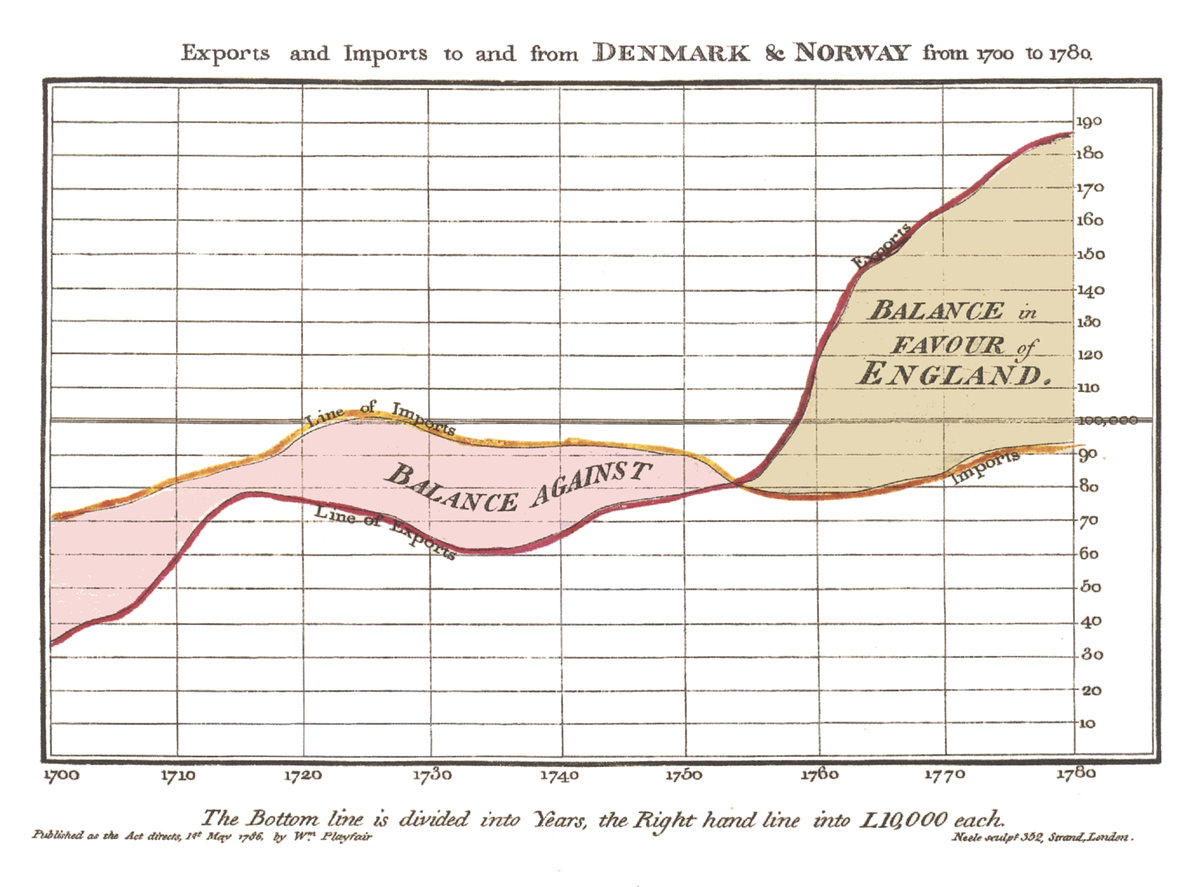 This Photo by Unknown Author is licensed under CC BY-SA
William Playfair - Founder of graphical methods of statistics, invented numerous common diagram types
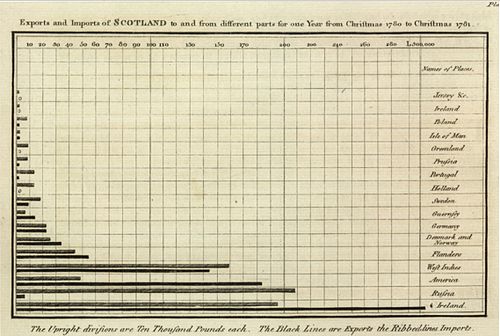 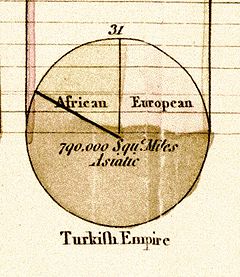 This Photo by Unknown Author is licensed under CC BY-SA
This Photo by Unknown Author is licensed under CC BY-SA
John Snow 1854
the position of each cholera case in London [from Tufte 83]
John Snow – dot chart
Cholera in 1800s
‘miasma theory’ -> from ‘bad air’
Snow -> role of water supply
Dot map to show cases around water pump
‘Founding event of science of epidemiology’
(pump dug 3 feet from old cesspit)
Jon Snow
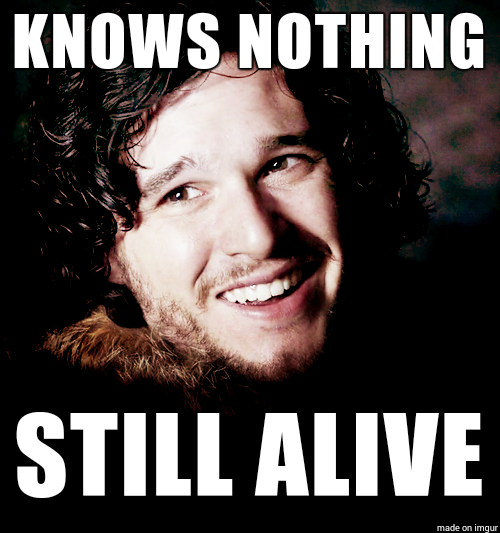 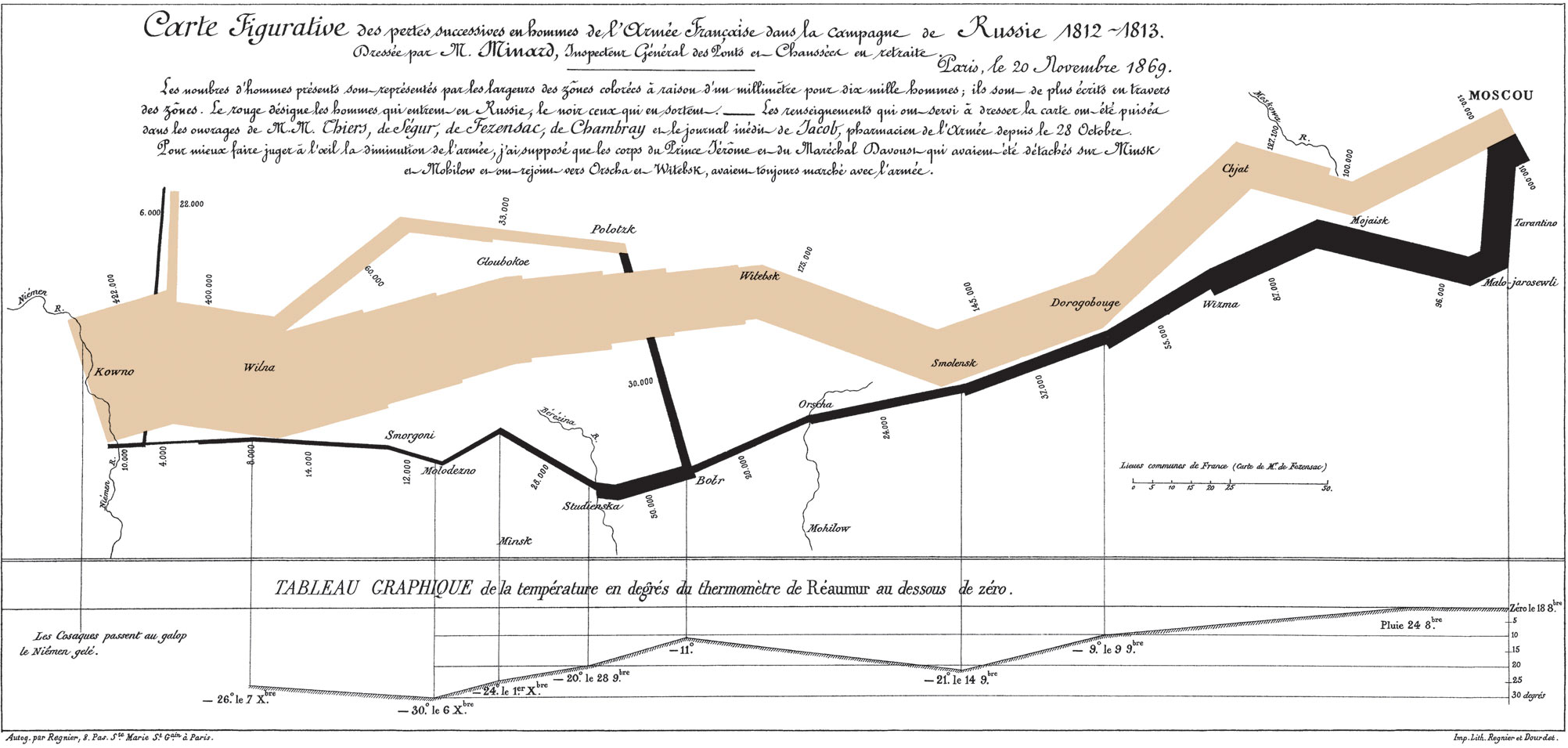 This Photo by Unknown Author is licensed under CC BY-SA
Charles Joseph Minard 1869
Charles Minard
Napoleon’s losses during Russian campaign in 1812
Six types of data
Troop count, distance traveled, temperature, latitude, longitude, direction of travel, location relative to dates of events
Later this type of diagram -> Sankey diagram
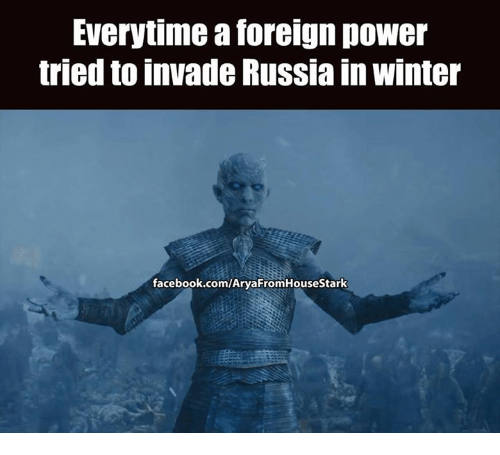 Charles Joseph Minard 1869
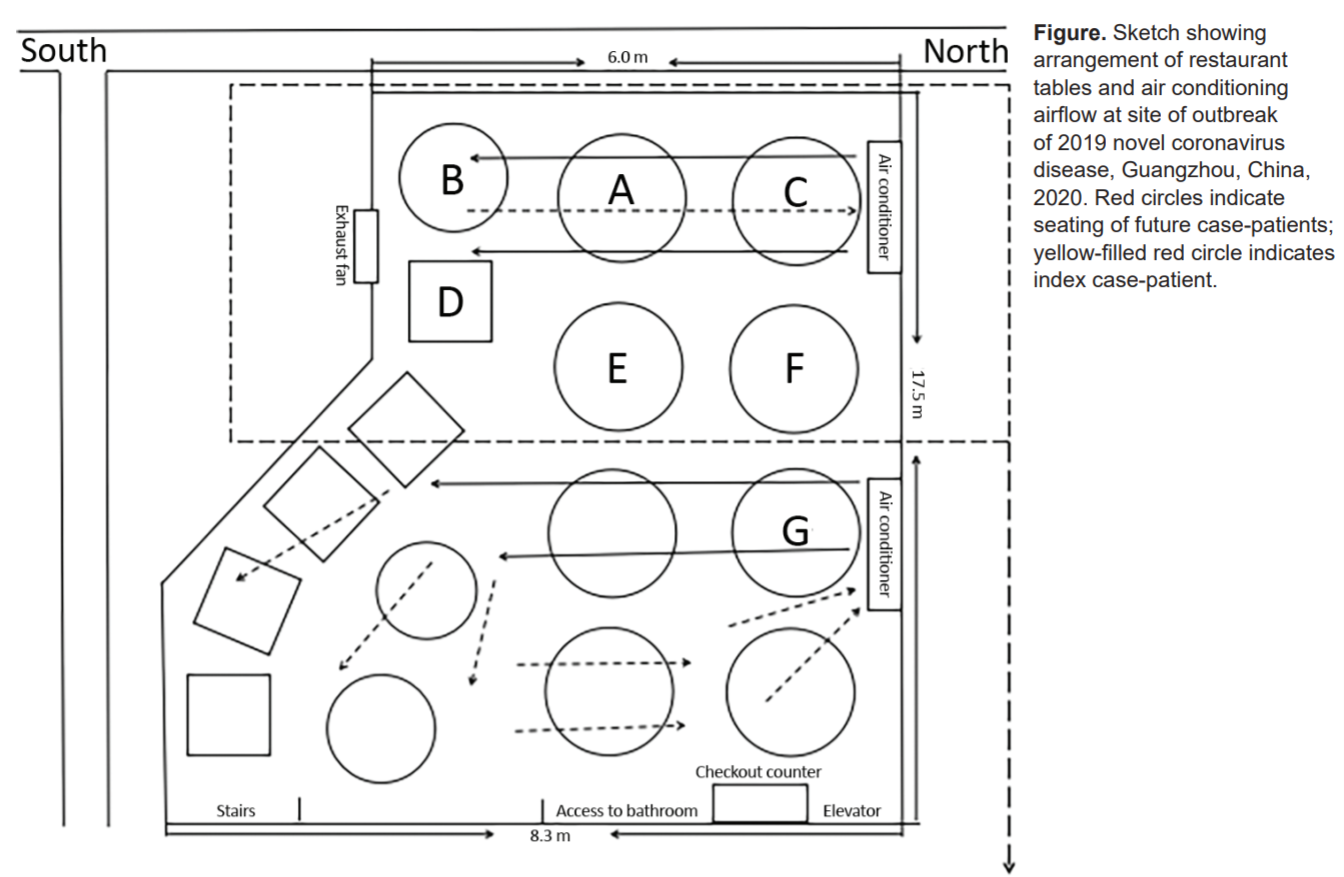 COVID
CDC https://wwwnc.cdc.gov/eid/article/26/7/20-0764_article
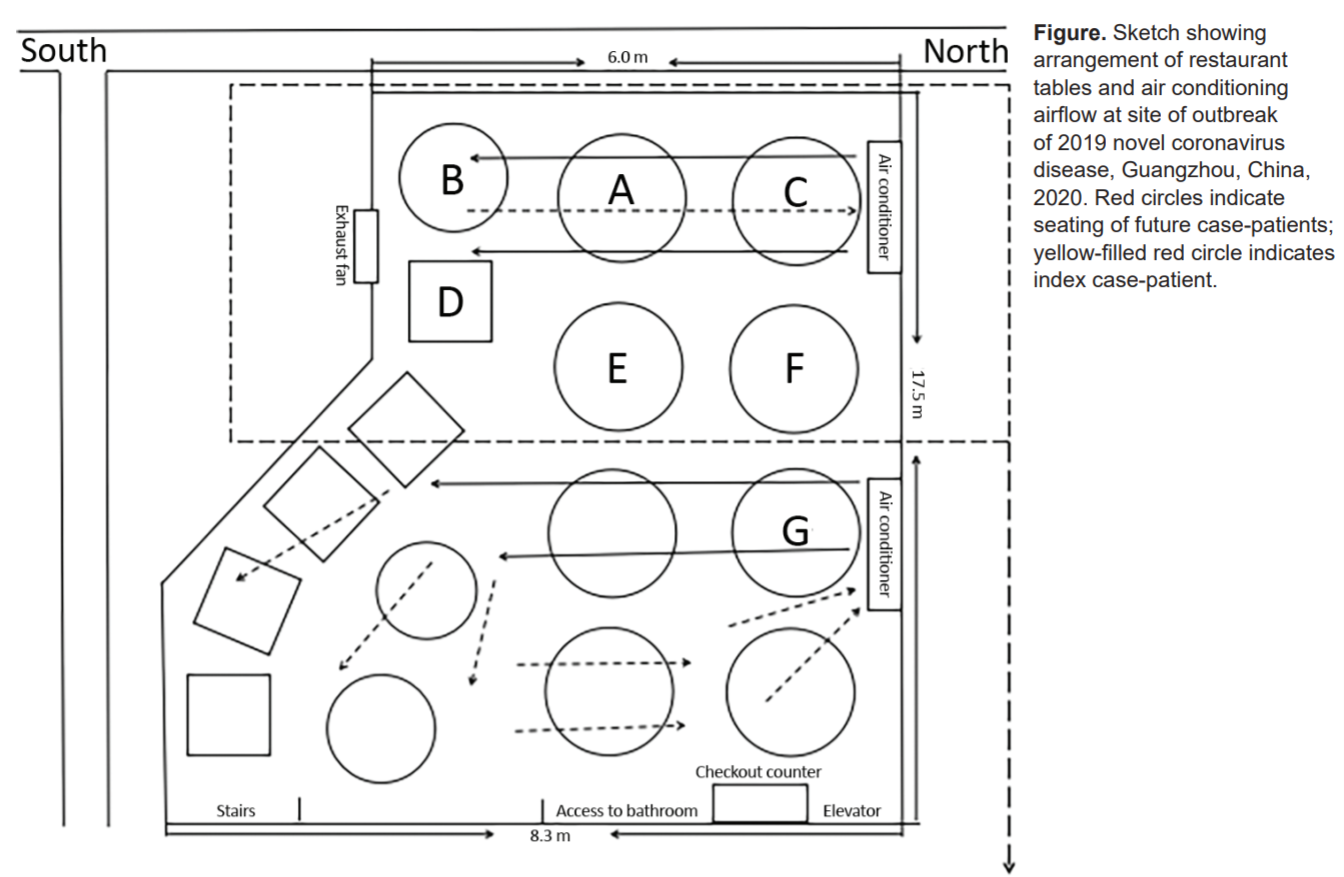 COVID
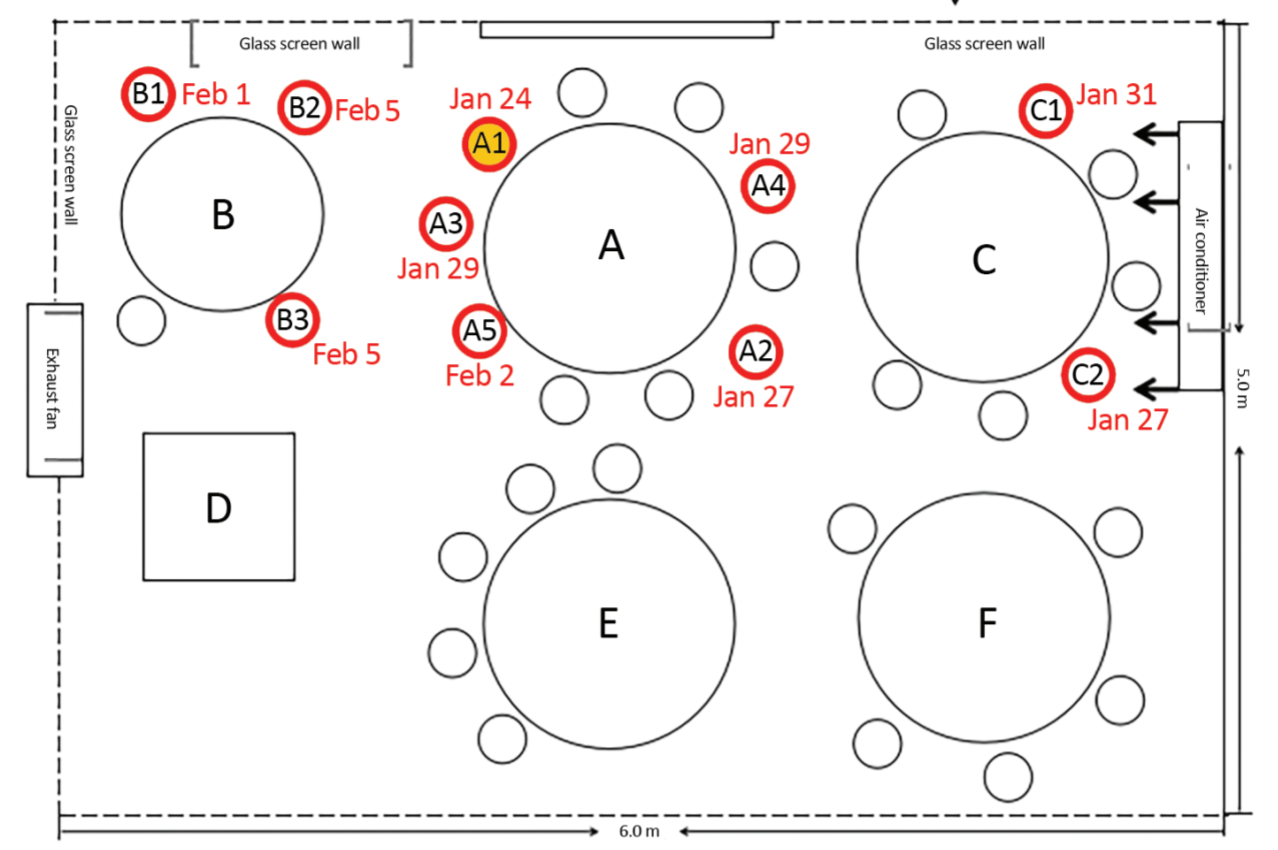 CDC https://wwwnc.cdc.gov/eid/article/26/7/20-0764_article
COVID
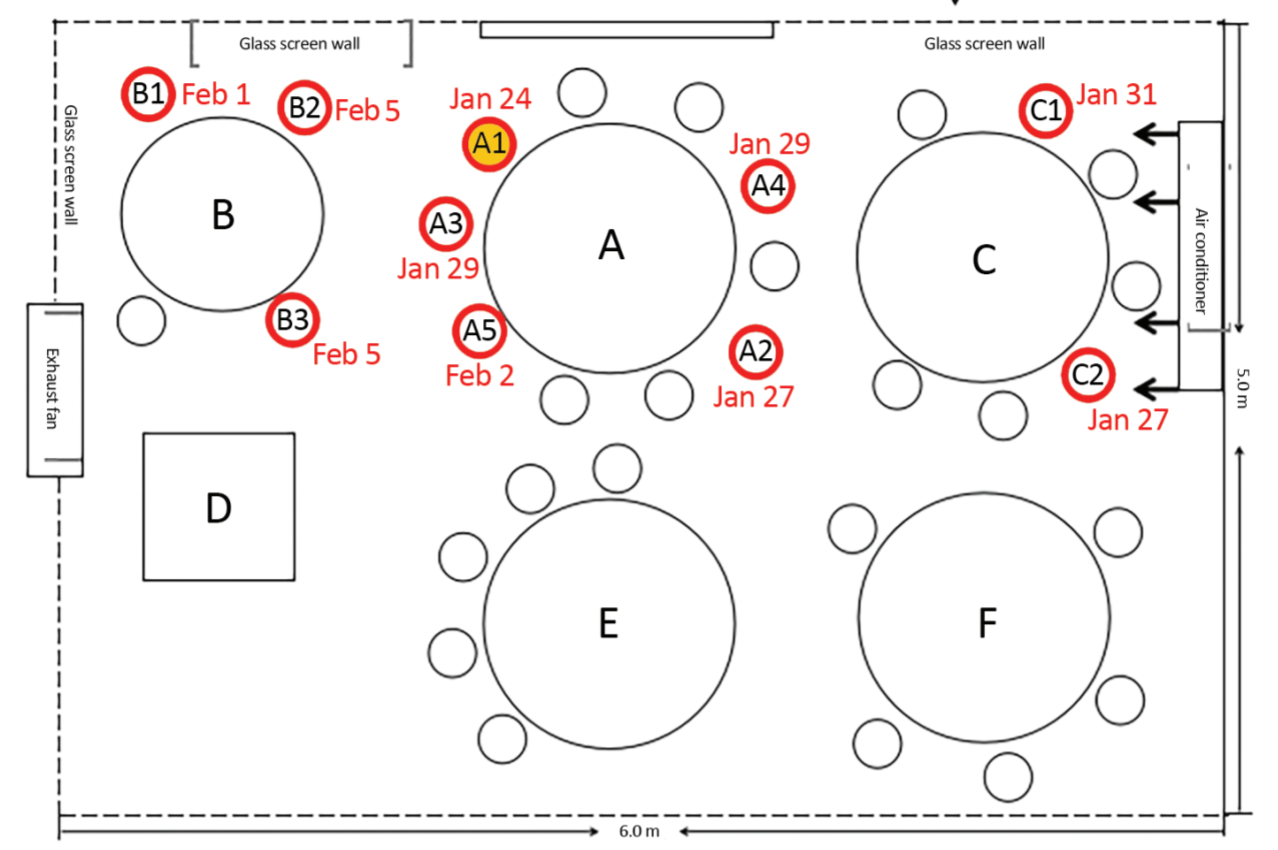 April 19th, 2020
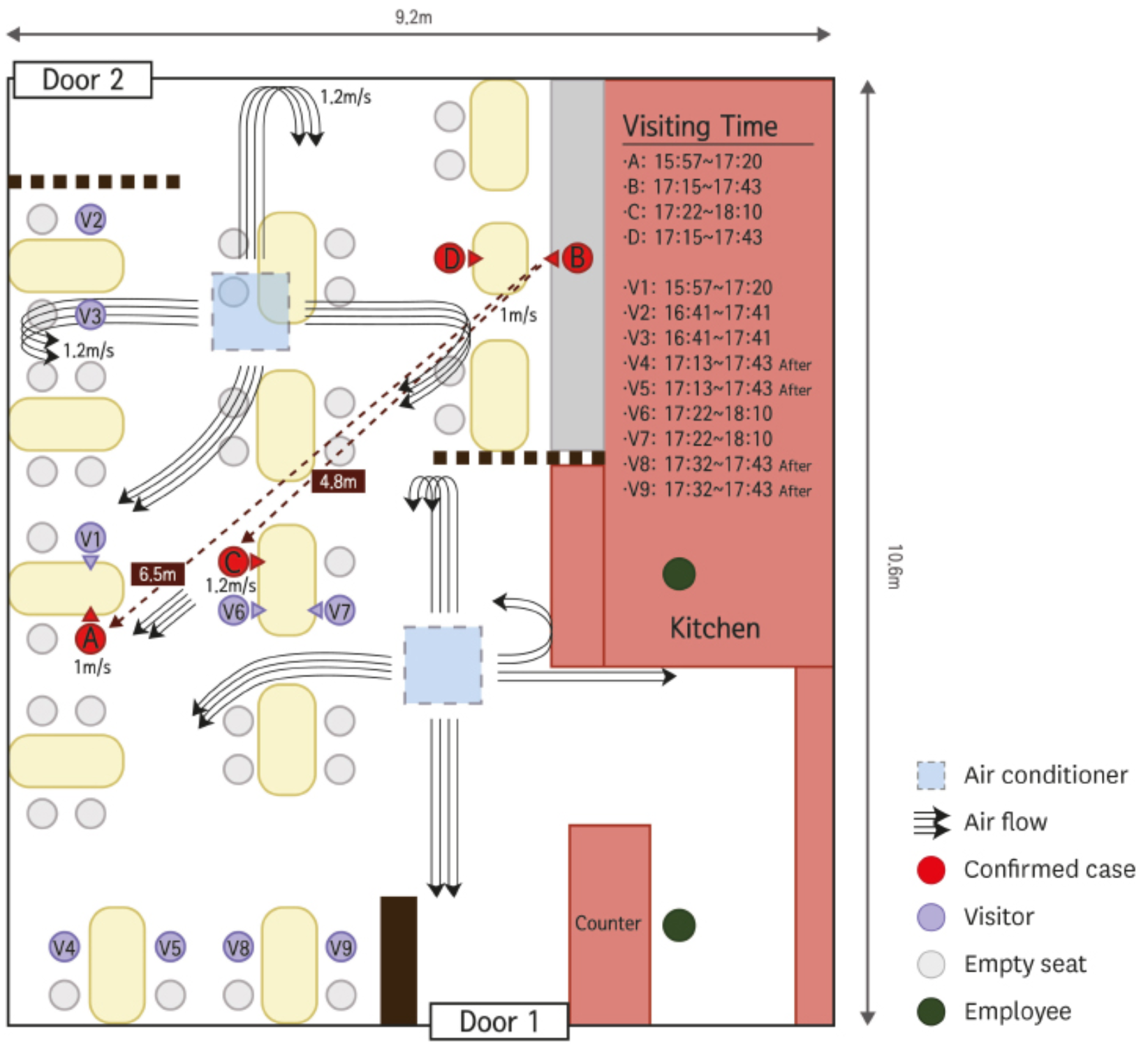 6 Feet Not Enough
JKMS https://jkms.org/DOIx.php?id=10.3346/jkms.2020.35.e415 may not be enough. COVID droplet transmission occurs at a distance up to 21 ft if there is direct air flow (eg through AC) from an infected person indoors.
COVID
https://informationisbeautiful.net/visualizations/covid-19-coronavirus-infographic-datapack/
Visual Language
Encode                      Communicates	
Data ====> Images/Signs ====> Information
Levels of Measurement
Nominal 

Ordinal 

Interval 

Ratio
Levels of Measurement
Nominal — categories, labels. 

Ordinal 

Interval 

Ratio
Levels of Measurement
Nominal — categories, labels. 
E.g., fruits: apples, oranges,  bananas, etc.
Ordinal 

Interval 

Ratio
Levels of Measurement
Nominal — categories, labels. 
E.g., fruits: apples, oranges,  bananas, etc.
Ordinal — meaningful order. 

Interval 

Ratio
Levels of Measurement
Nominal — categories, labels. 
E.g., fruits: apples, oranges,  bananas, etc.
Ordinal — meaningful order. 
E.g., medals: gold, silver, bronze
Interval 

Ratio
Levels of Measurement
Nominal — categories, labels. 
E.g., fruits: apples, oranges,  bananas, etc.
Ordinal — meaningful order. 
E.g., medals: gold, silver, bronze
Interval — degree of difference, arbitrary origin or arbitrary 0. 

Ratio
Levels of Measurement
Nominal — categories, labels. 
E.g., fruits: apples, oranges,  bananas, etc.
Ordinal — meaningful order. 
E.g., medals: gold, silver, bronze
Interval — degree of difference, arbitrary origin or arbitrary  0. 
E.g.,  temperature in C° or F°
Ratio
Levels of Measurement
Nominal — categories, labels. 
E.g., fruits: apples, oranges,  bananas, etc.
Ordinal — meaningful order. 
E.g., medals: gold, silver, bronze
Interval — degree of difference, arbitrary origin or arbitrary 0. 
E.g.,  temperature in C° or F°
Ratio — unique (non-arbitrary) 0 value. Zero indicates the  absence of the quantity.
Levels of Measurement
Nominal — categories, labels. 
E.g., fruits: apples, oranges,  bananas, etc.
Ordinal — meaningful order. 
E.g., medals: gold, silver, bronze
Interval — degree of difference, arbitrary origin or arbitrary 0. 
E.g.,  temperature in C° or F°
Ratio — unique (non-arbitrary) 0 value. Zero indicates the  absence of the quantity. 
E.g., length
Levels of Measurement
Nominal — categories, labels. 
E.g., fruits: apples, oranges,  bananas, etc.
Ordinal — meaningful order. 
E.g., medals: gold, silver, bronze
Quantitative Interval — degree of difference, arbitrary origin or arbitrary 0. 
E.g.,  temperature in C° or F°
Quantitative Ratio — unique (non-arbitrary) 0 value. Zero indicates the  absence of the quantity. 
E.g., length
Levels of Measurement – Tour de France
Nominal — categories, labels. 
Team Sky, sprinter/climber/etc.
Ordinal — meaningful order. 
Podium finish (maybe quantitative but height often arbitrary on podium)
Quantitative Interval — degree of difference, arbitrary origin or arbitrary 0. 
Rank ordering. 1st to cross finish line, 2nd to cross finish line (not a quantity where 0th means anything)
Quantitative Ratio — unique (non-arbitrary) 0 value. Zero indicates the  absence of the quantity. 
Time back of leader (leader at 0, second place 33s back, third place 1:33 back)
Relational Data Model
Relation (Table)
Tuple (Row)  Attribute (Column)
Schema (Blueprint / table structure)  Database (A collection of relation)
Blood pressure study (4 treatments, 6 months)
Relational Data Model
Dimensions
discrete variables
e.g., categories, names

Measures
can be aggregated  usually continuous  
e.g., weight, height
Blood pressure study (4 treatments, 6 months)
Keys
Primary key 
A column
Each row value unique in this table of data
Each record uniquely connected to this
Used by program to identify row
Only one
Secondary key
A column
Each row value unique in this table of data
Each record uniquely connected to this
Not used by program to identify row
Can me zero, one, or more
Keys
Foreign Key
A primary key in another table
Keys
Foreign Key
A primary key in another table
Keys
Foreign Key
A primary key in another table
Used to join tables together
(Note that we didn’t have to store ‘Jon’ as a name for every single grade)
Example (Census)
Levels of Measurement (nominal, ordinal, interval, or ratio)  
Types of Attribute (dimension or measure)

Year: 1901 – 2016 (every 5 years)
Age: 0 – 90+
Marital Status: Single, Married, Divorced,…  
People: # of people in group
Dimensions and Measures are important concepts in many analysis tools.

Data with different levels of measurement are best to encode in different ways.
Encoding
Marks
Marks
Points
Lines
Areas
Bertin 1974
Visual Variables
Visual Variables
Position
Size  
Value
Texture  
Colour  
Orientation
Shape
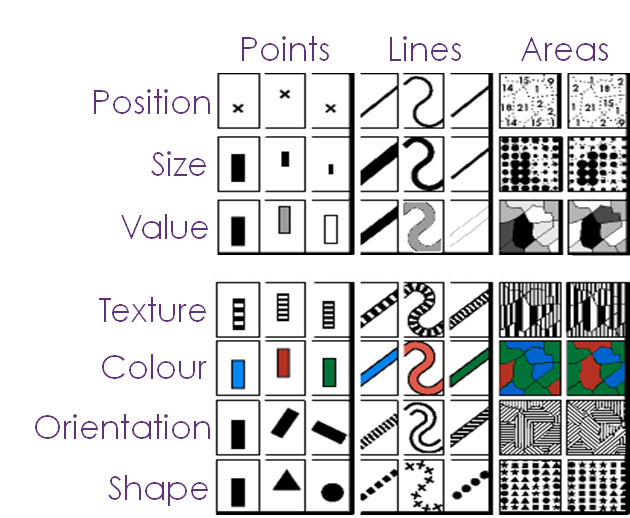 Bertin 1974
Quantitative
Nominal
Ordinal
Position
Size  Value  Texture  Colour
Orientation
Shape
Jacques Bertin refined by Cleveland & McGill then by Card & Mackinlay
More Variables with Computers
Motion
More Variables with Computers
Motion

Colour
Hue (actual colour)  Value (brightness)  Saturation (intensity)
More Variables with Computers
Flicker
Frequency, rhythm
More Variables with Computers
Flicker
Frequency, rhythm

Depth
More Variables with Computers
Flicker
Frequency, rhythm
Depth  Transparency
Characteristics of Visual Variables
Selective
Associative 
Quantitative
Order
Variations / Length / Resolution
Characteristics of Visual Variables
Selective — differentiate items from groups
Associative 
Quantitative
Order
Variations / Length / Resolution
Characteristics of Visual Variables
Selective — differentiate items from groups
Associative — group items in a group
Quantitative
Order
Variations / Length / Resolution
Characteristics of Visual Variables
Selective — differentiate items from groups
Associative — group items in a group
Quantitative — changes in terms of numerical reading  
Order
Variations / Length / Resolution
Characteristics of Visual Variables
Selective — differentiate items from groups
Associative — group items in a group
Quantitative — changes in terms of numerical reading  
Order — perceive an order
Variations / Length / Resolution
Characteristics of Visual Variables
Selective — differentiate items from groups
Associative — group items in a group
Quantitative — changes in terms of numerical reading  
Order — perceive an order
Variations / Length / Resolution — distinguishable variations  (How many variations in the visual variable are distinctions  recognizable?)
That’s too many slices!
Position
Selective
Associative  
Quantitative  
Order
Variations / Length / Resolution
10
0
0
10
Position
+ Selective
+ Associative  
+ Quantitative  
+ Order
+ Variations / Length / Resolution
10
0
0
10
Size
Selective
Associative  

Quantitative  

Order

Variations / Length / Resolution
=
?
4 X
>	>	>	>	>	>
Size
+ Selective
+ Associative  

+/- Quantitative  

+ Order

+ Variations / Length / Resolution (theory  inf) practically limited
=
?
4 X
>	>	>	>	>	>
Shape
Selective
Associative  

Quantitative  

Order
Variations / Length / Resolution
>	>	>	>	>	>	>
Shape
+/- Selective
+/- Associative  

Quantitative  

- Order
+ Variations / Length / Resolution
>	>	>	>	>	>	>
Shape
Find
Shape
Value
Selective
Associative  

Quantitative  

Order
Variations / Length / Resolution
<
<
<
<
<
<
Value
+ Selective
+ Associative  

- Quantitative  

+ Order
+ Variations / Length / Resolution (theory inf., practically limited)
<
<
<
<
<
<
Value
Value
Colour
Selective
Associative  

Quantitative  

Order
Variations / Length / Resolution
>
>
>
>
>
>
>
>
Colour
+ Selective
+ Associative  

Quantitative  

- Order
+ Variations / Length / Resolution (theory inf, practically limited)
>
>
>
>
>
>
>
>
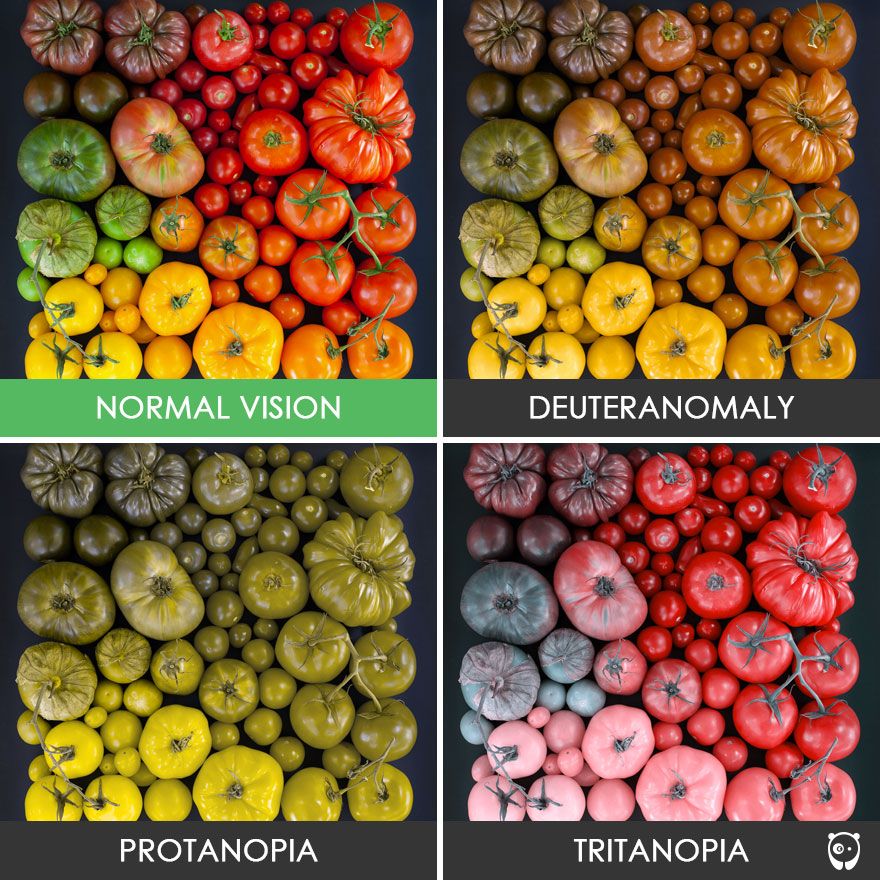 Colour-blind
This Photo by Unknown Author is licensed under CC BY-NC-ND
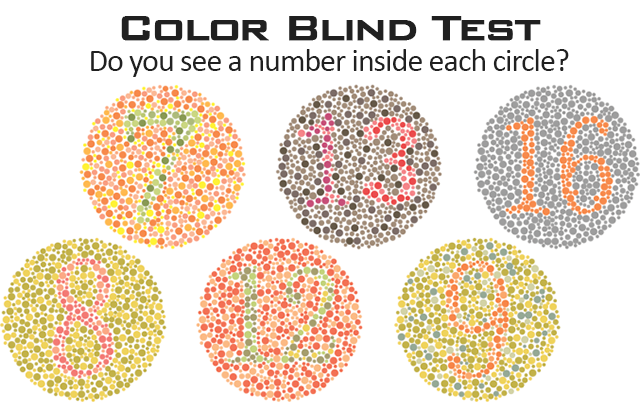 https://www.color-blindness.com/coblis-color-blindness-simulator/
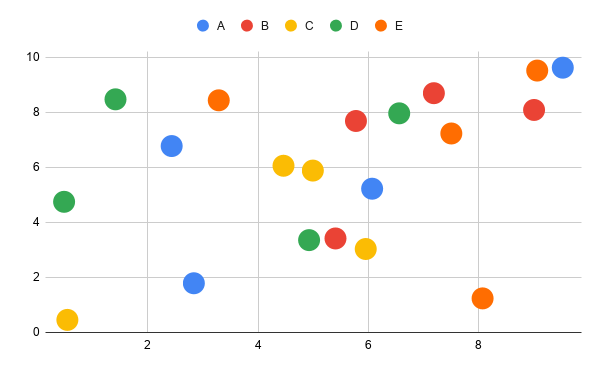 Colour-blind
- Selective
- Associative  
- Quantitative  
- Order
- Variations / Length / Resolution
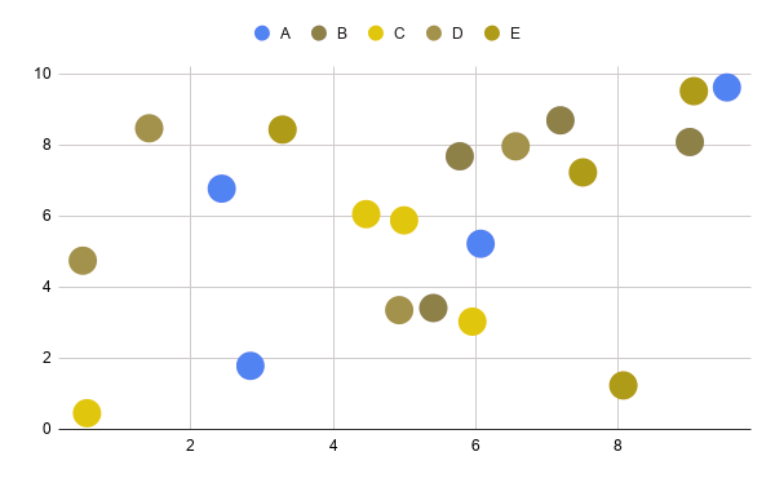 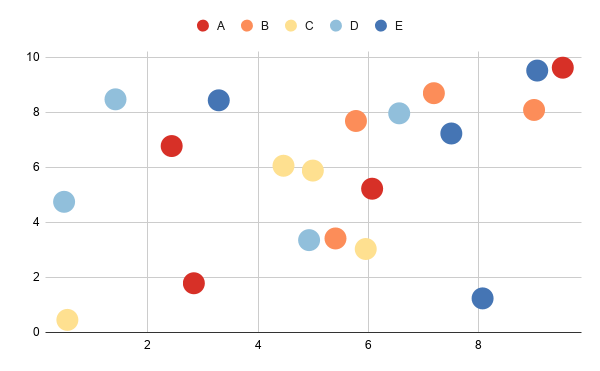 Colour-blind adjusted scales
+/- Selective
+/- Associative  
- Quantitative  
- Order
+/- Variations / Length / Resolution
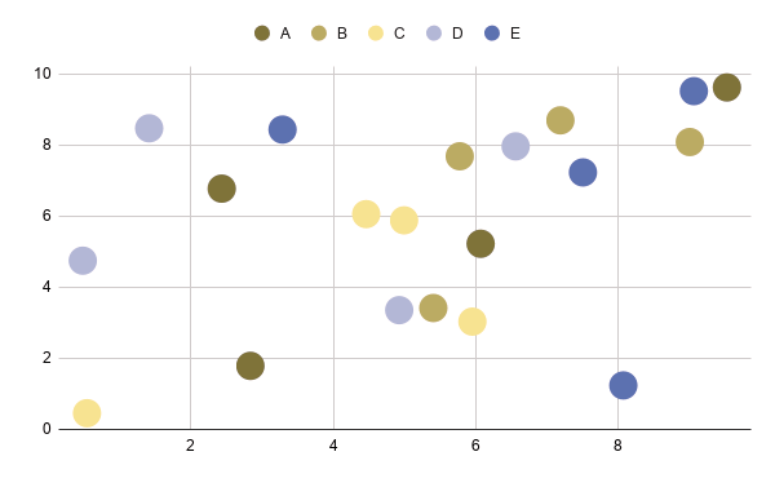 Orientation
Selective
Associative  

Quantitative  

Order
Variations / Length / Resolution
>
>
>
>
?
Orientation
+ Selective
+ Associative  

Quantitative  

- Order
+ Variations / Length / Resolution (~5 in 2D, ? In 3D)
>
>
>
>
?
Texture
Selective
Associative  
Quantitative  
Order
Variations / Length / Resolution
Texture
+ Selective
+ Associative  
- Quantitative  
- Order
+ Variations / Length / Resolution (theoretically infinite)
Carpendale 2003
Visual Hierarchy
Reading patterns (many left->right, scan patterns F and Z)
Size dictates focus order
Space (texture) – emphasis
Type-Face – bold emphasis, italics supplemental
Colour – colour important, b/w distance
Direction – grids common structure, but breaking grid can pull focus
Onward to … Obtaining Data
Jonathan Hudson
jwhudson@ucalgary.ca
https://pages.cpsc.ucalgary.ca/~jwhudson/